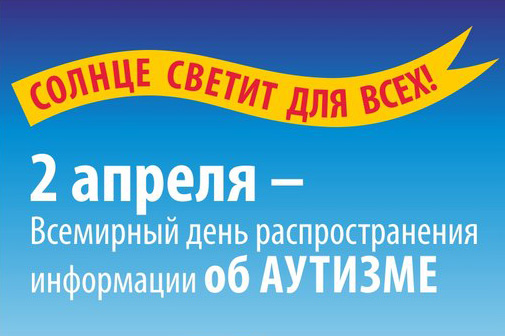 СИНИЙ МИШКА ЖИЛ В КВАРТИРЕ, ЖИЛ ОДИН В ОГРОМНОМ МИРЕ, МИРЕ ЗВУКОВ И ЛЮДЕЙ, МИРЕ ВЗРОСЛЫХ И ДЕТЕЙ.МИШКА ЖИЛ КАК ЗА СТЕКЛОМ, ЖИЗНЬ – КАК ИГРЫ ЗА ОКНОМ:ТАМ - ДЕВЧОНКИ И МАЛЬЧИШКИ,ЗДЕСЬ – СКУЧАЕТ СИНИЙ МИШКА.НЕ ДОЛЖНО ТАКОГО БЫТЬ! МЫ ДОЛЖНЫ ВСЕ ВМЕСТЕ ЖИТЬ!
2 апреля 2017 годав 20 часов 00 минут на площади перед высотным зданием ГОРОДСКАЯ АКЦИЯ «ЗАЖГИ СИНИМ»